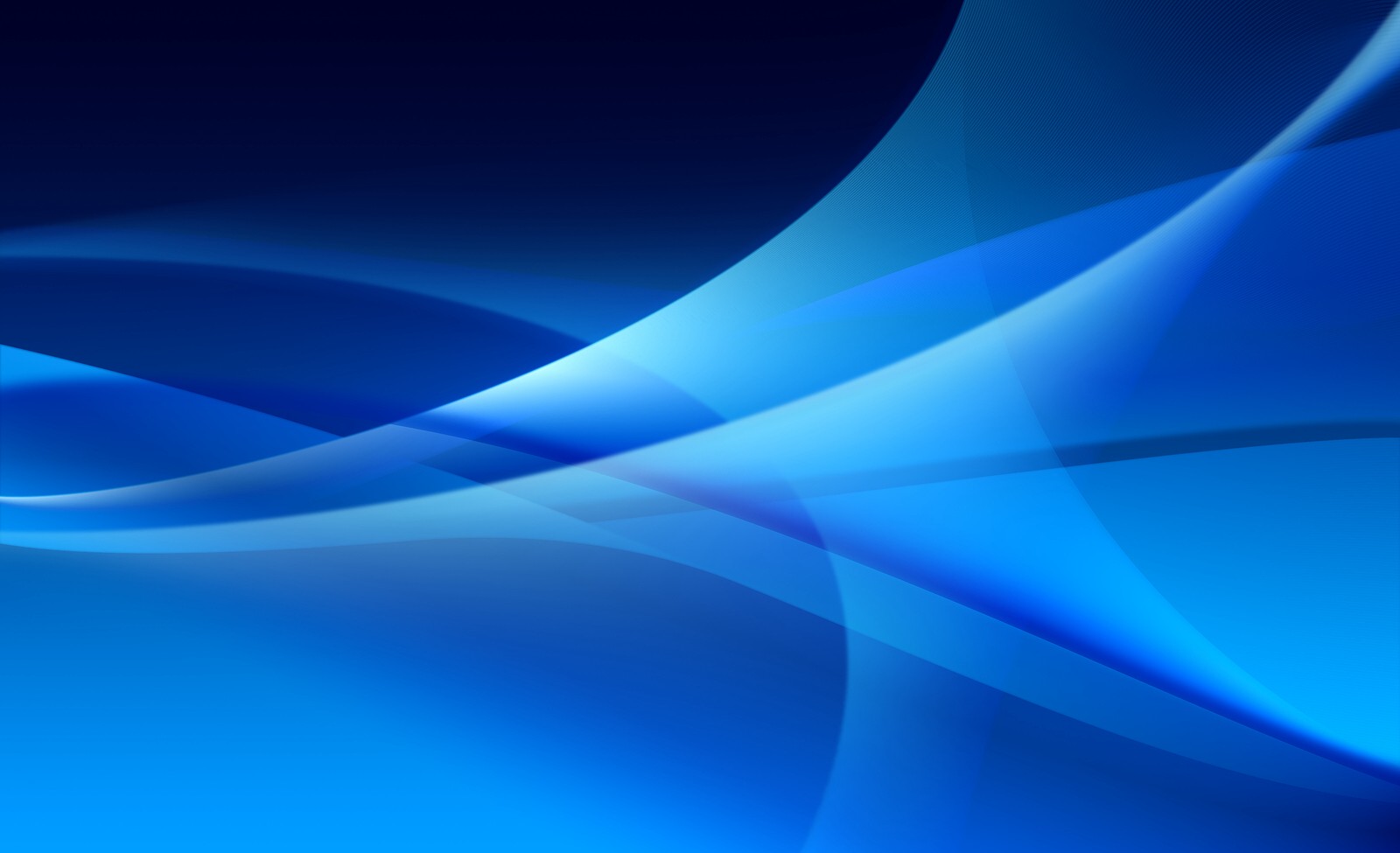 To become saints as Church
Chiara Lubich
                        September 25, 1970
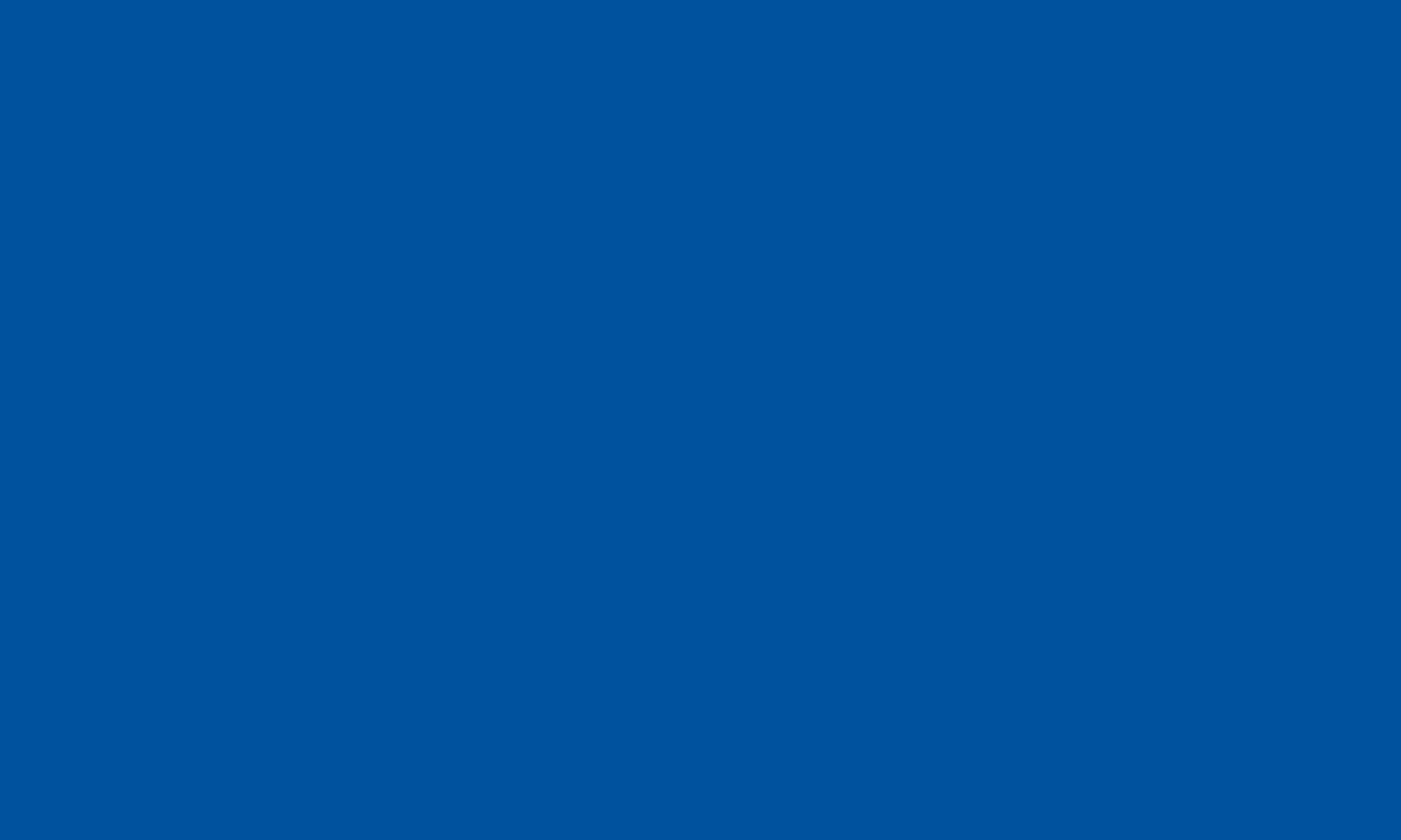 How easy it is to notice a profound 
  desire beginning to take hold in 
  Christians; I would even call it
  an urgency. 
  They show a desire to serve the Church , 
  not so much and not only in outward, 
  material ways but in  
  a different manner, 
  more in tune 
  with their faith, 
  more essential.
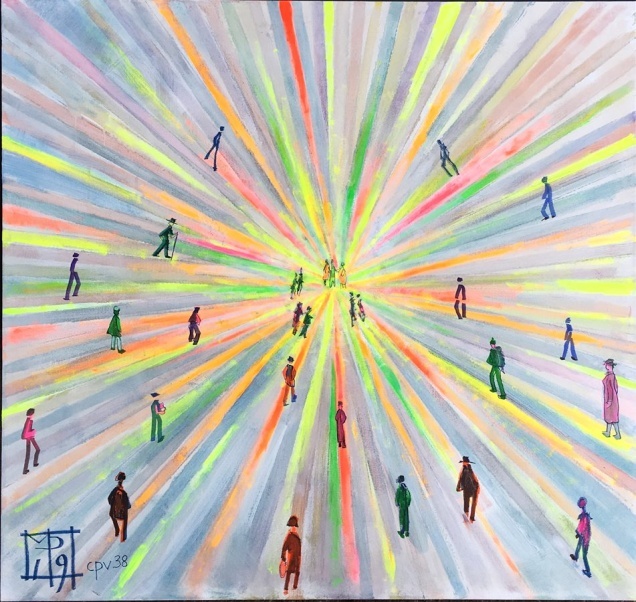 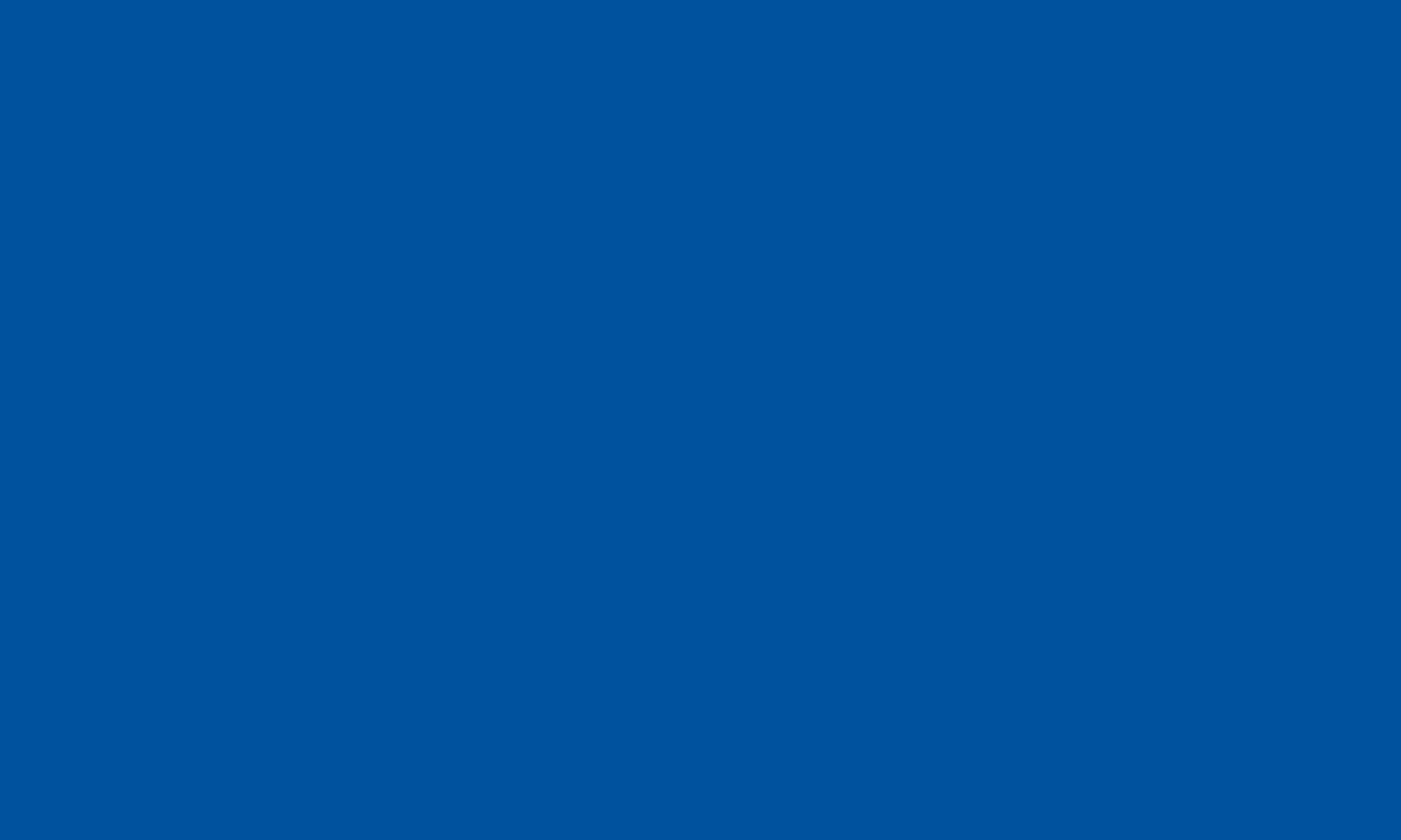 One sees, especially among laity, 
      that the way people used to think 
      about becoming saints 
      is not much appreciated; 
      indeed at times 
      they consider it 
      outdated.
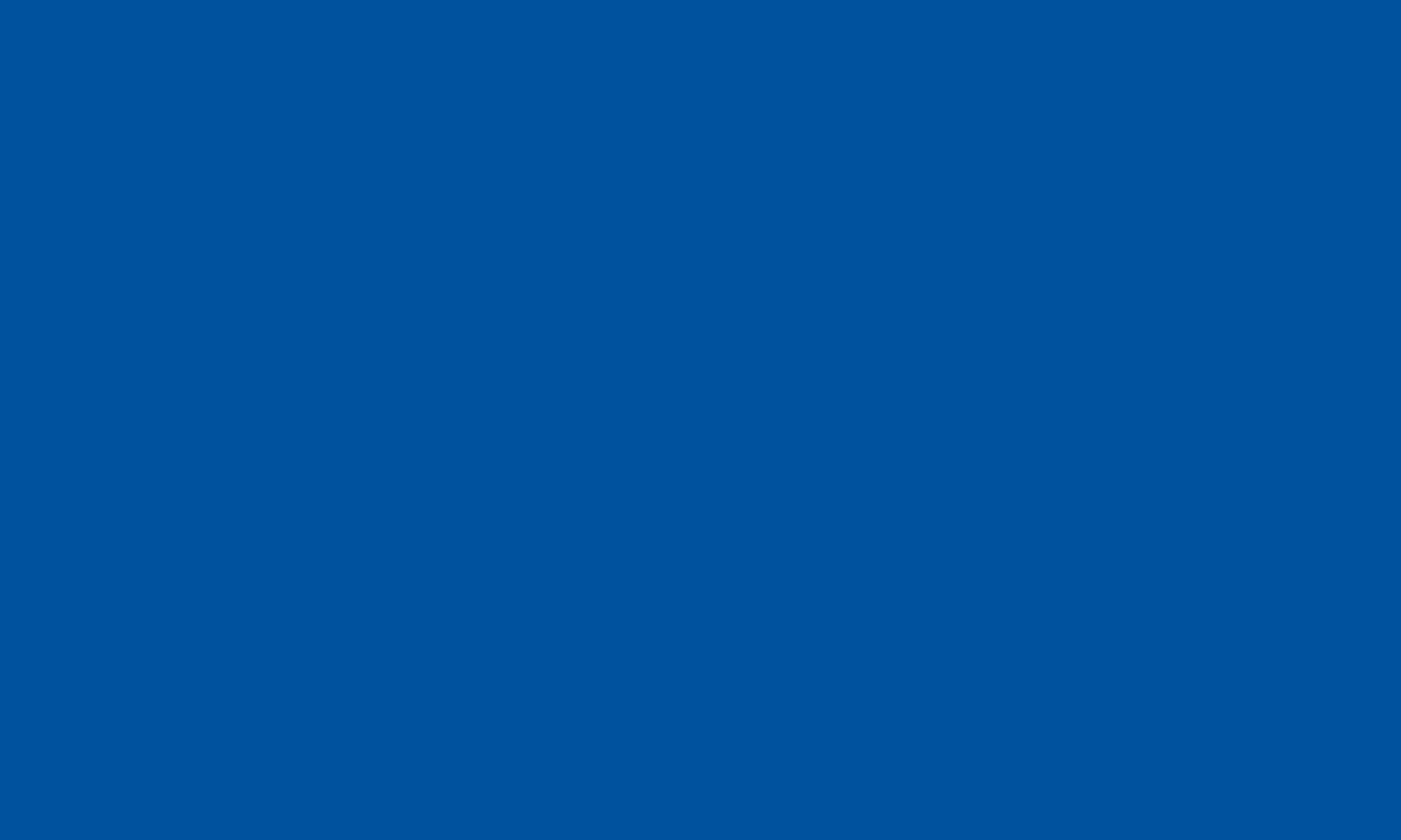 The style of sanctity for today’s 
  Christian goes beyond that of 
  perfection sought individually,
  and they often express it like this: 
  we want to 
  become saints
  together...
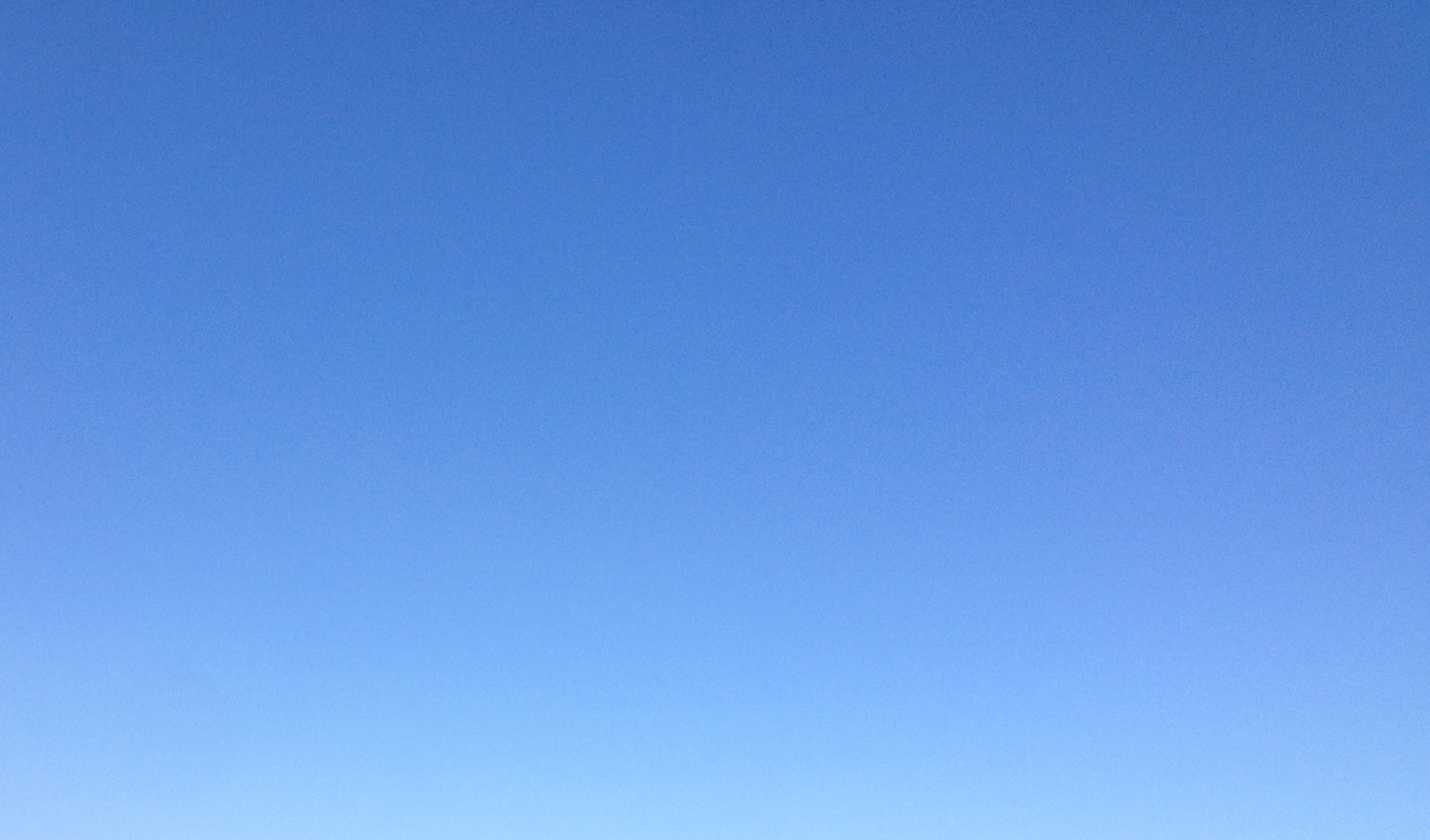 We desire a
collective 
sanctity.
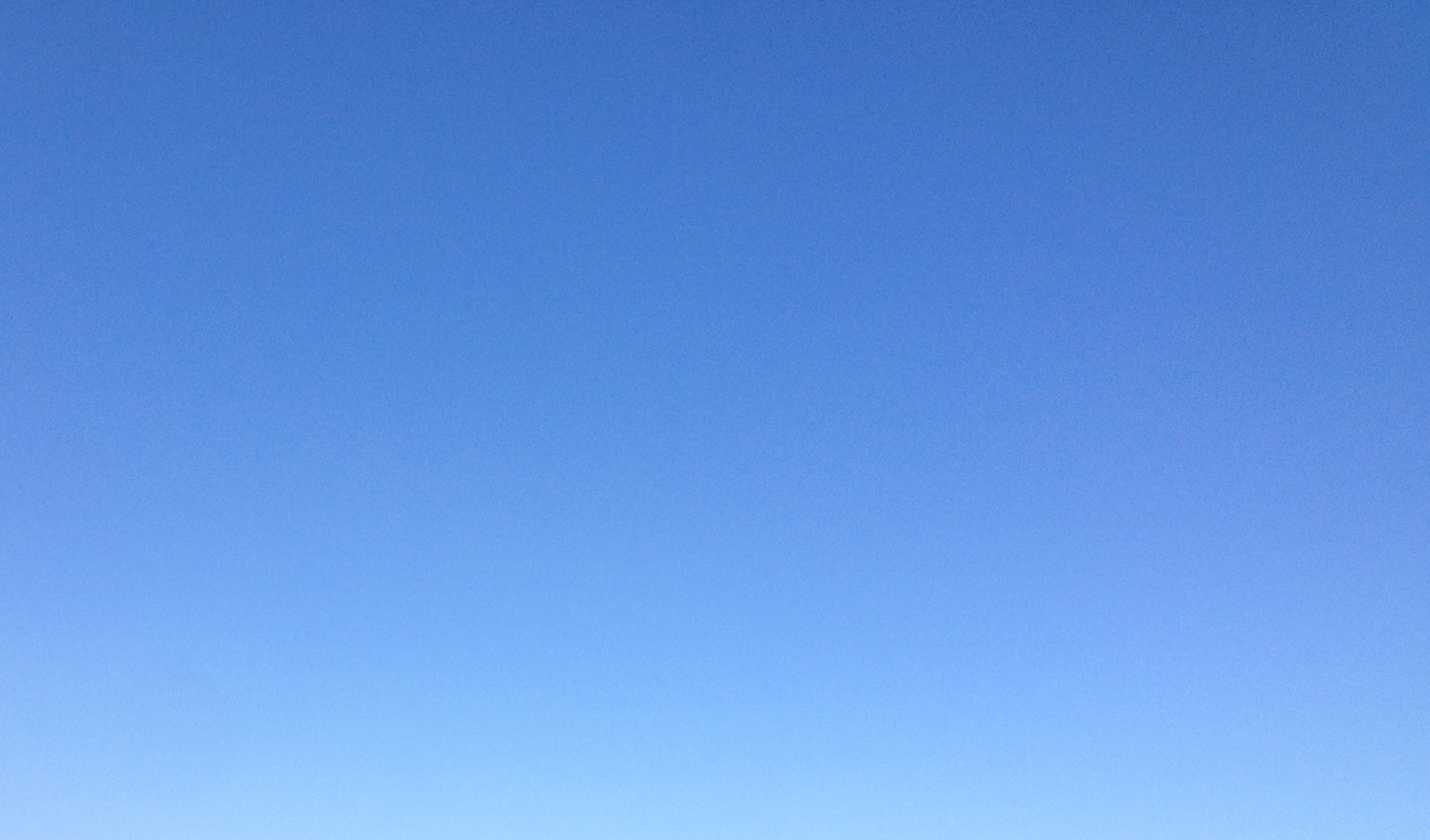 So here and there we see
committed Christians forming 
groups who, in unity, 
go towards God.
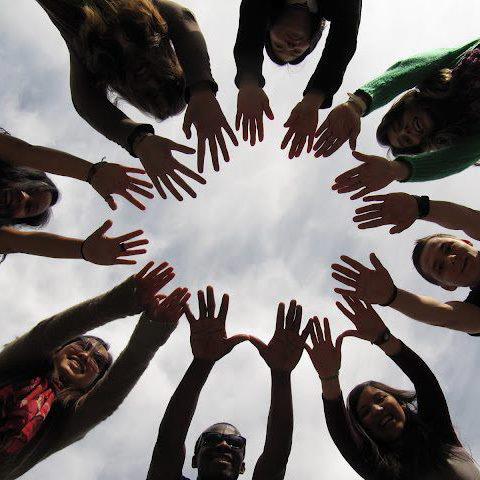 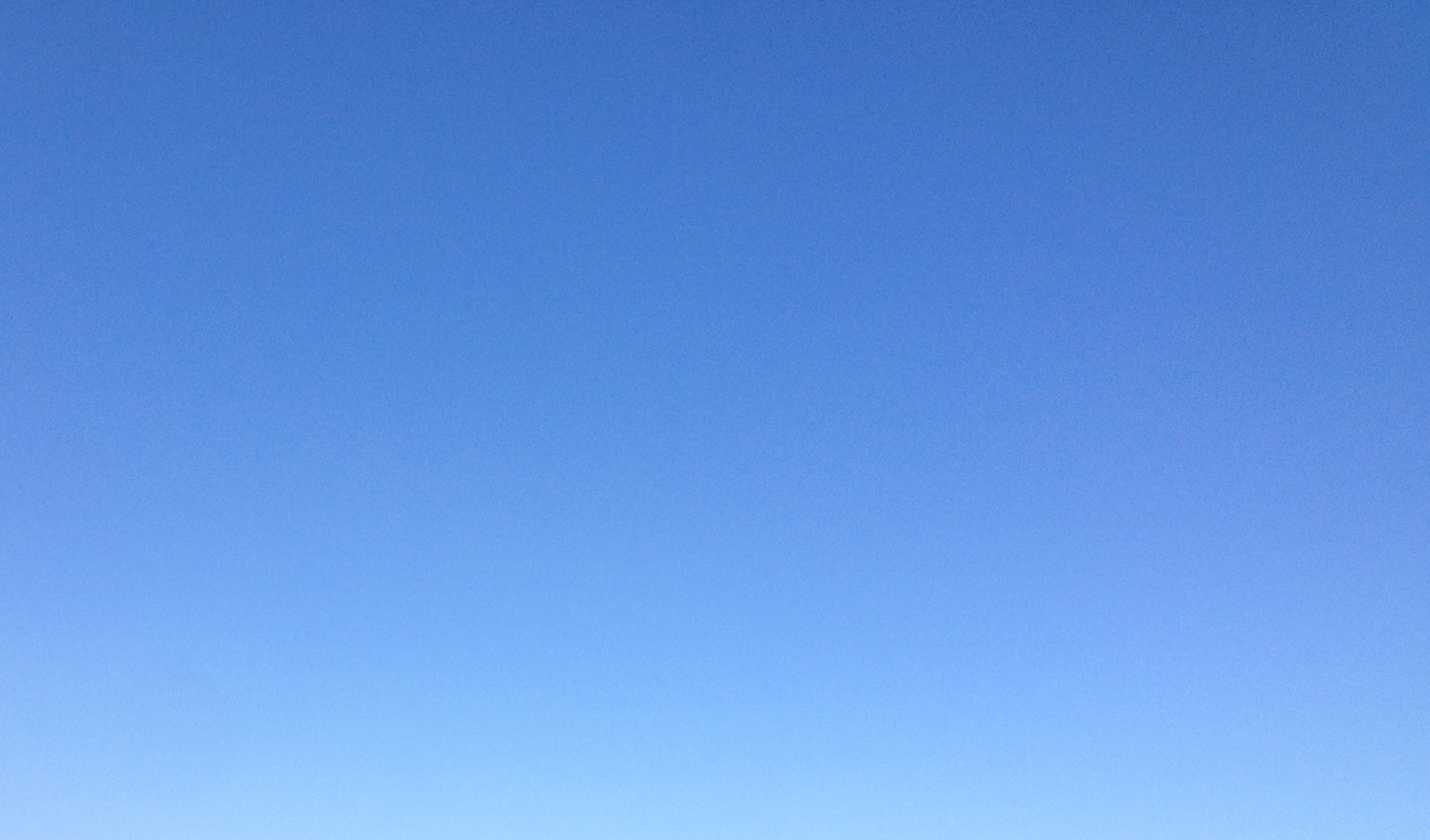 In fact it seems to us that this is 
  what God really wants, 
  so long as it all has the stamp 
  of openness, 
  the pulse of 
  the entire Church, 
  a loving unity 
  with the hierarchy.
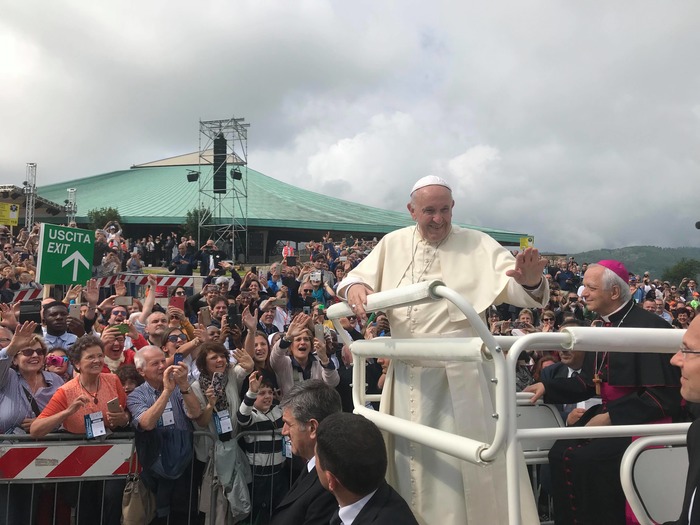 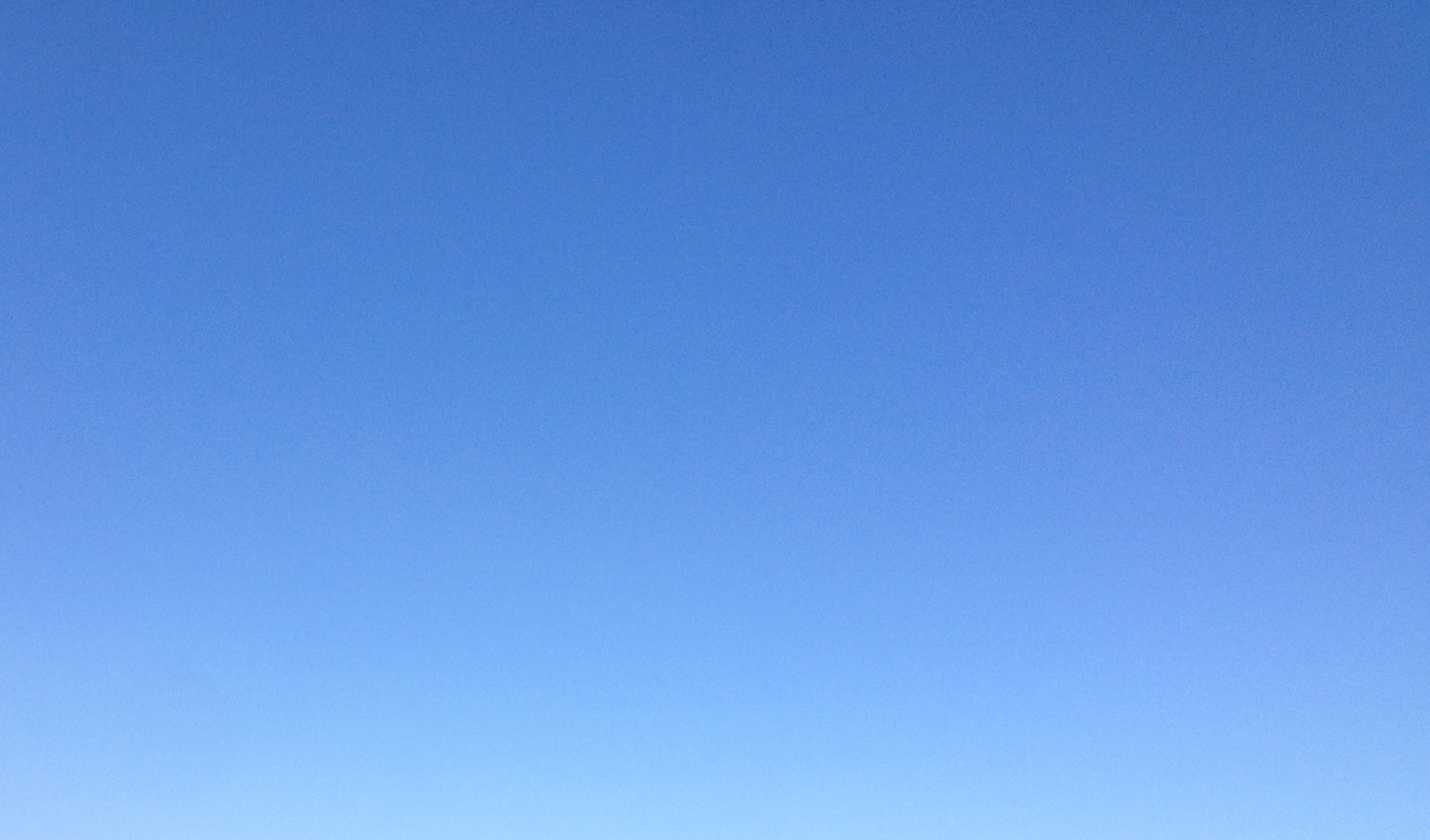 The face of the Church, 
 with Its lights and shadows, 
 ought to be in every Christian, 
 in every group 
 of Christians.
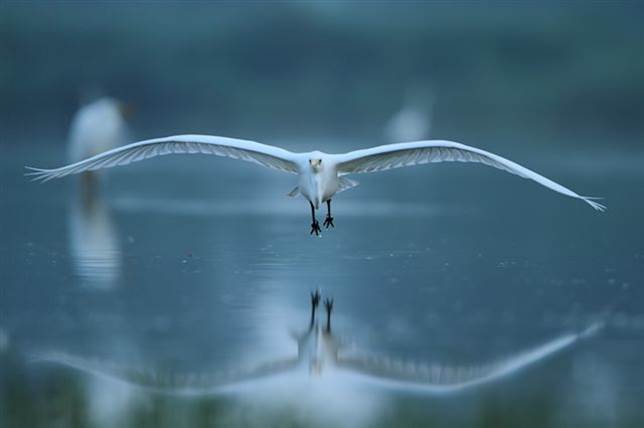 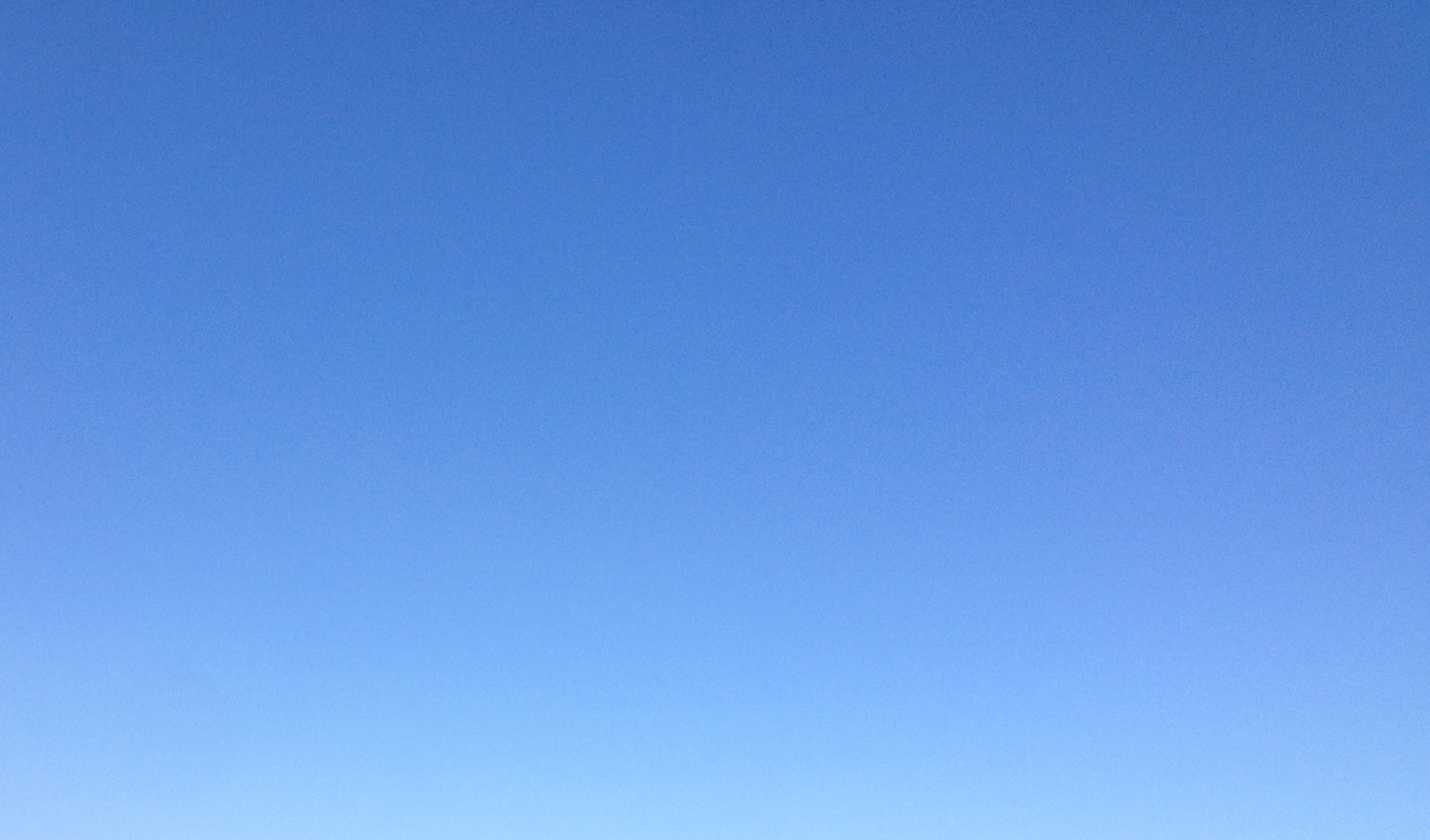 This means that we must feel as our 
   own not only the Church’s joys, 
   her hopes, her constantly new forms 
   of growth, 
   her victories... 
   
   but above all 
   we must feel 
   as our own 
   all of her sorrows...
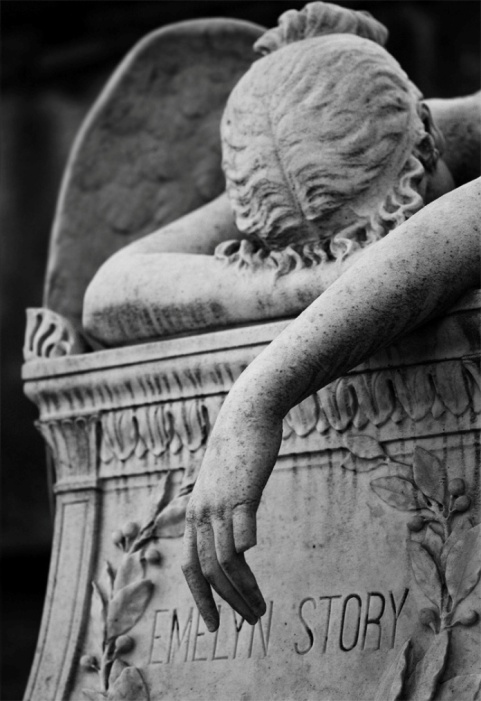 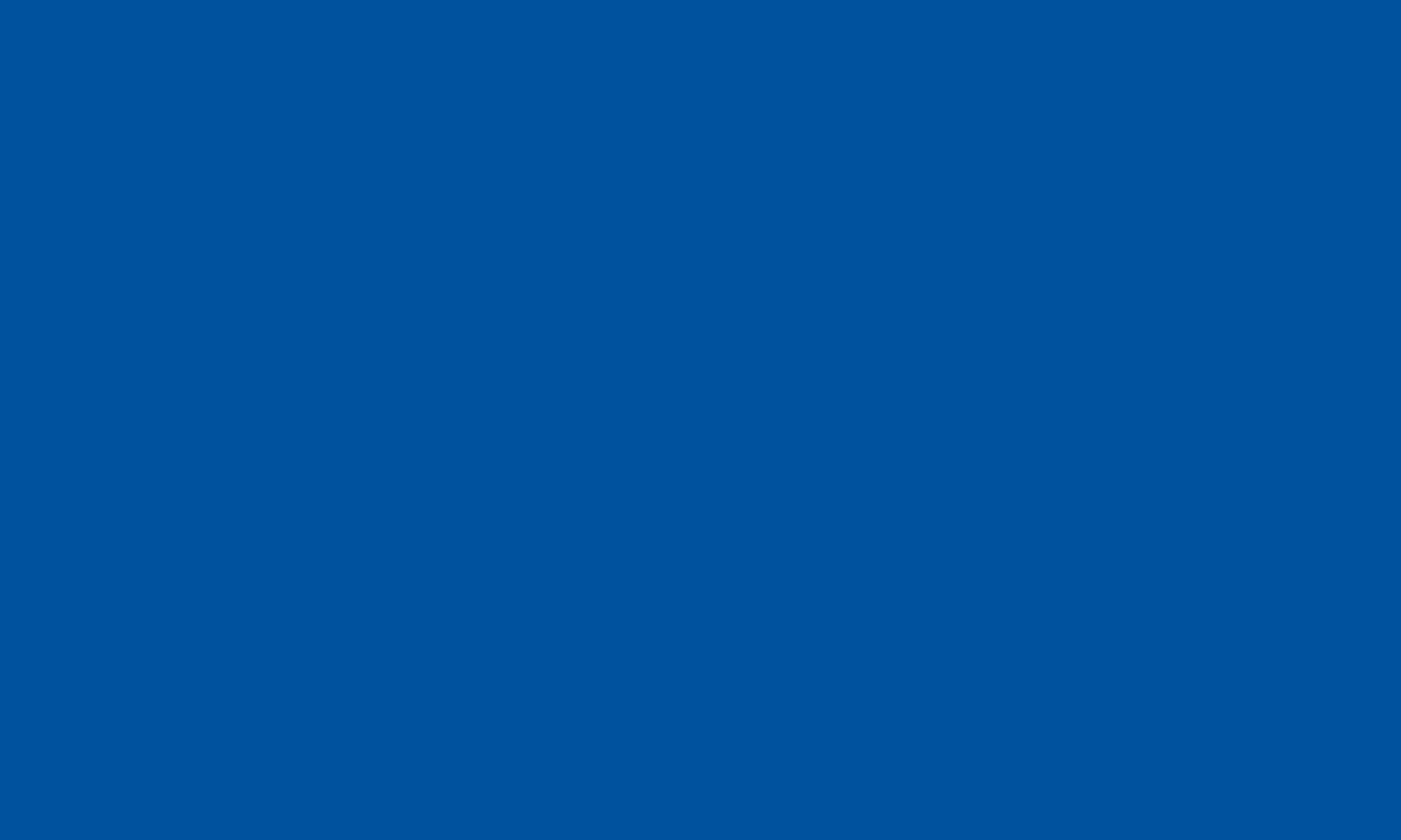 Like the lack of full unity 
    among the Churches
  lacerating and painful 
    situations 
  negative disputes
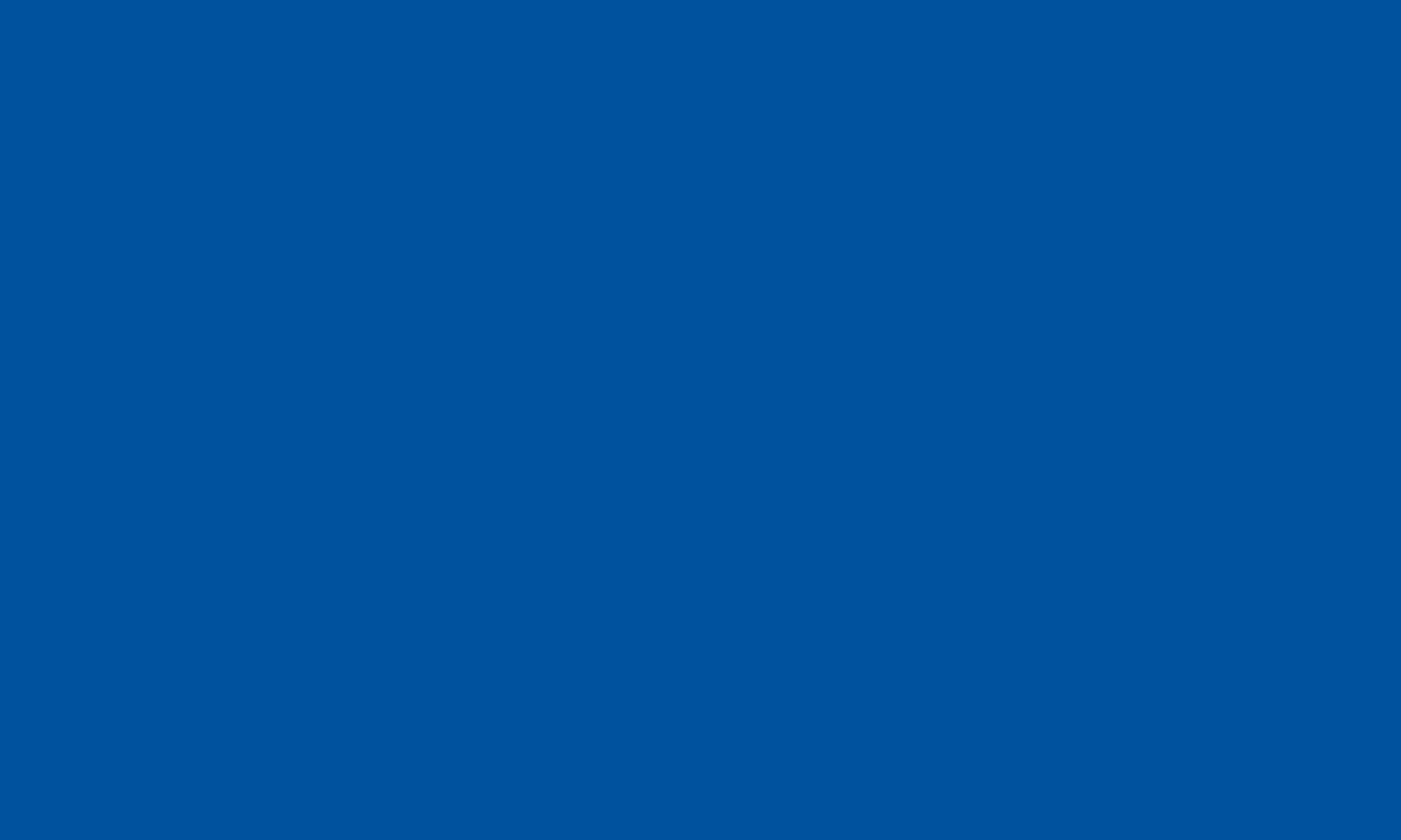 The threat 
  of discarding 
  age-old 
  treasures...
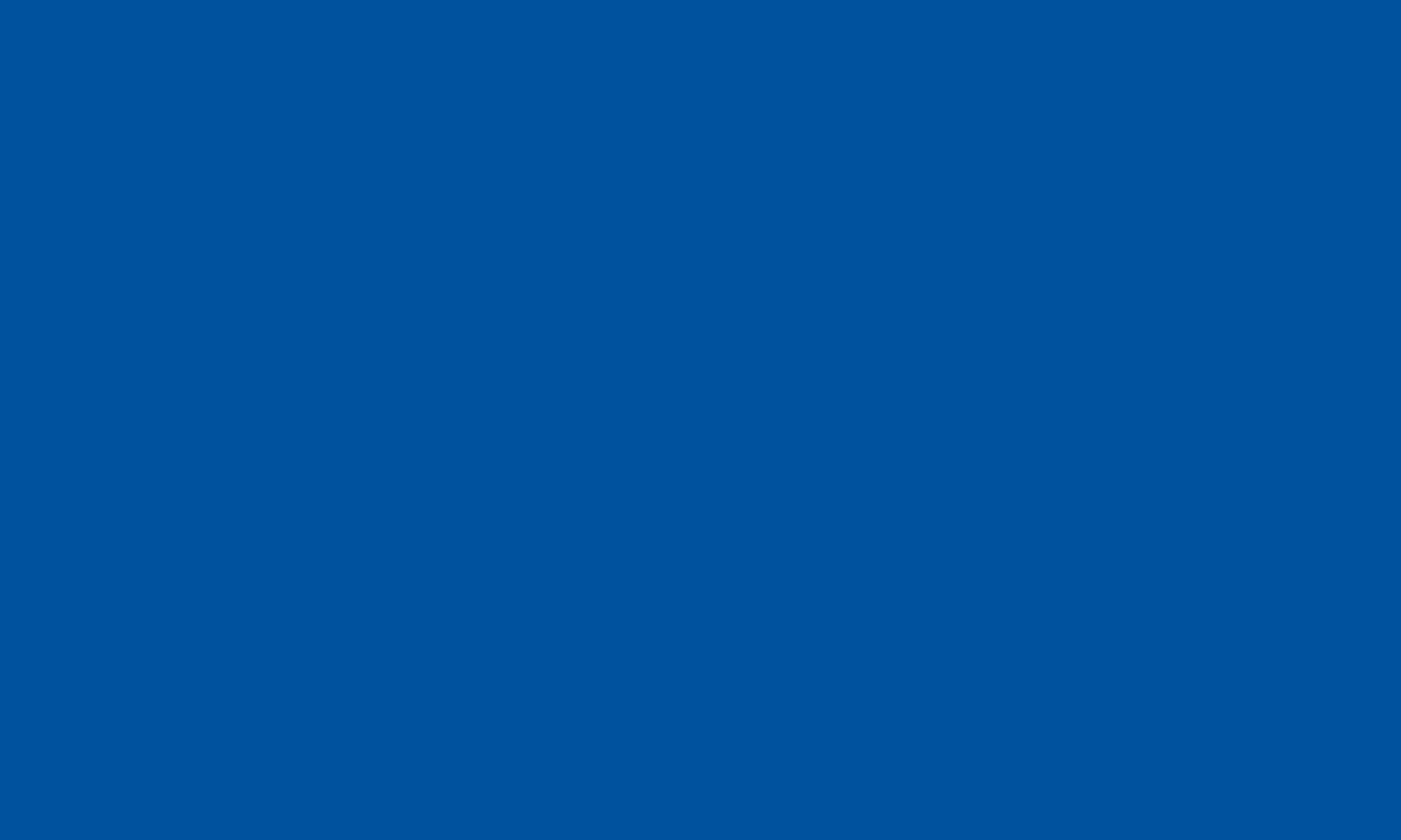 The anguish that 
  many deny 
  or refuse 
  the message 
  God speaks 
  to the world 
  for its salvation.
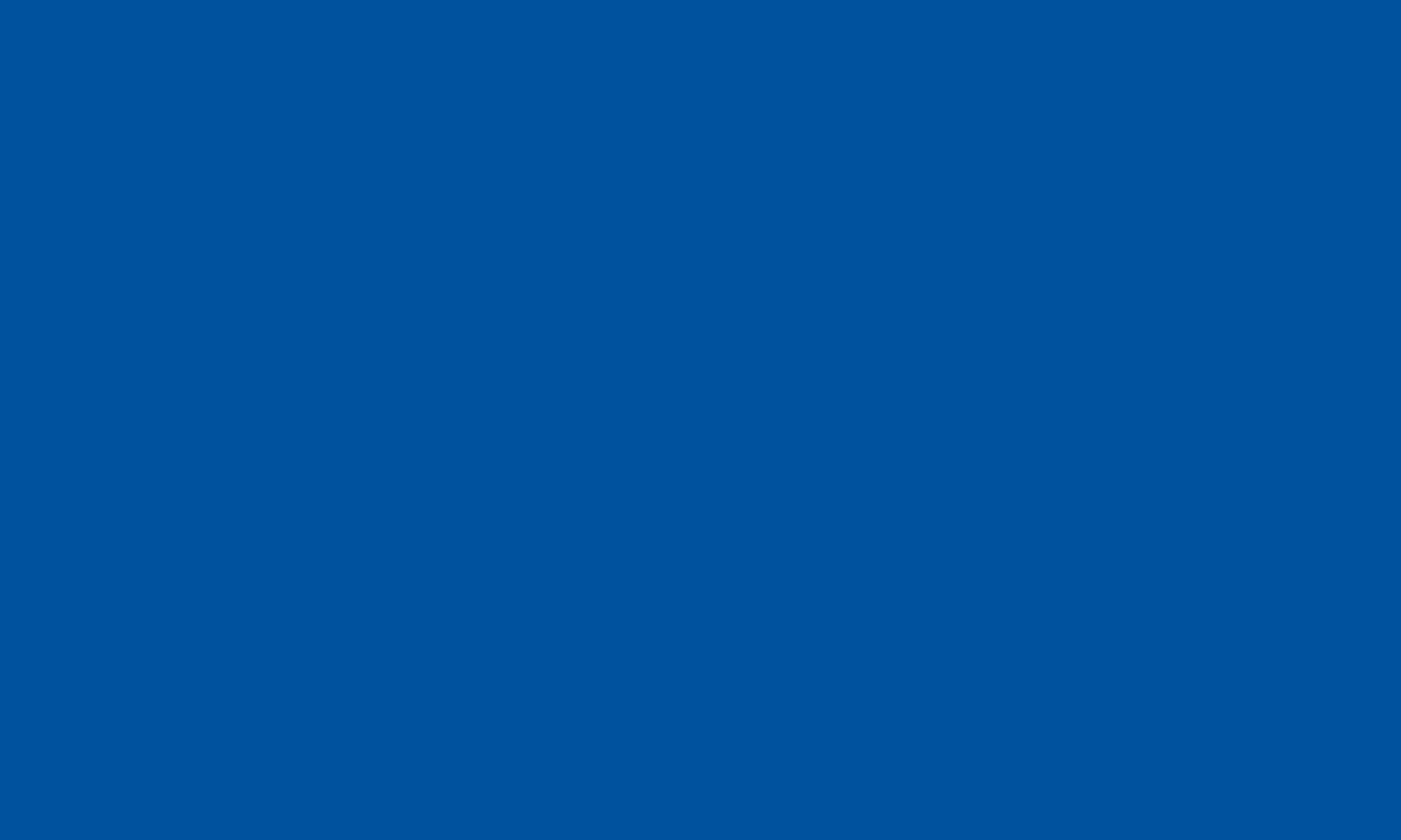 In all these afflictions, 
above all in the spiritual ones, 
the suffering Church appears 
as the Crucified Christ of today 
who cries out: 

“My God, my God,
why have you 
forsaken me?”.
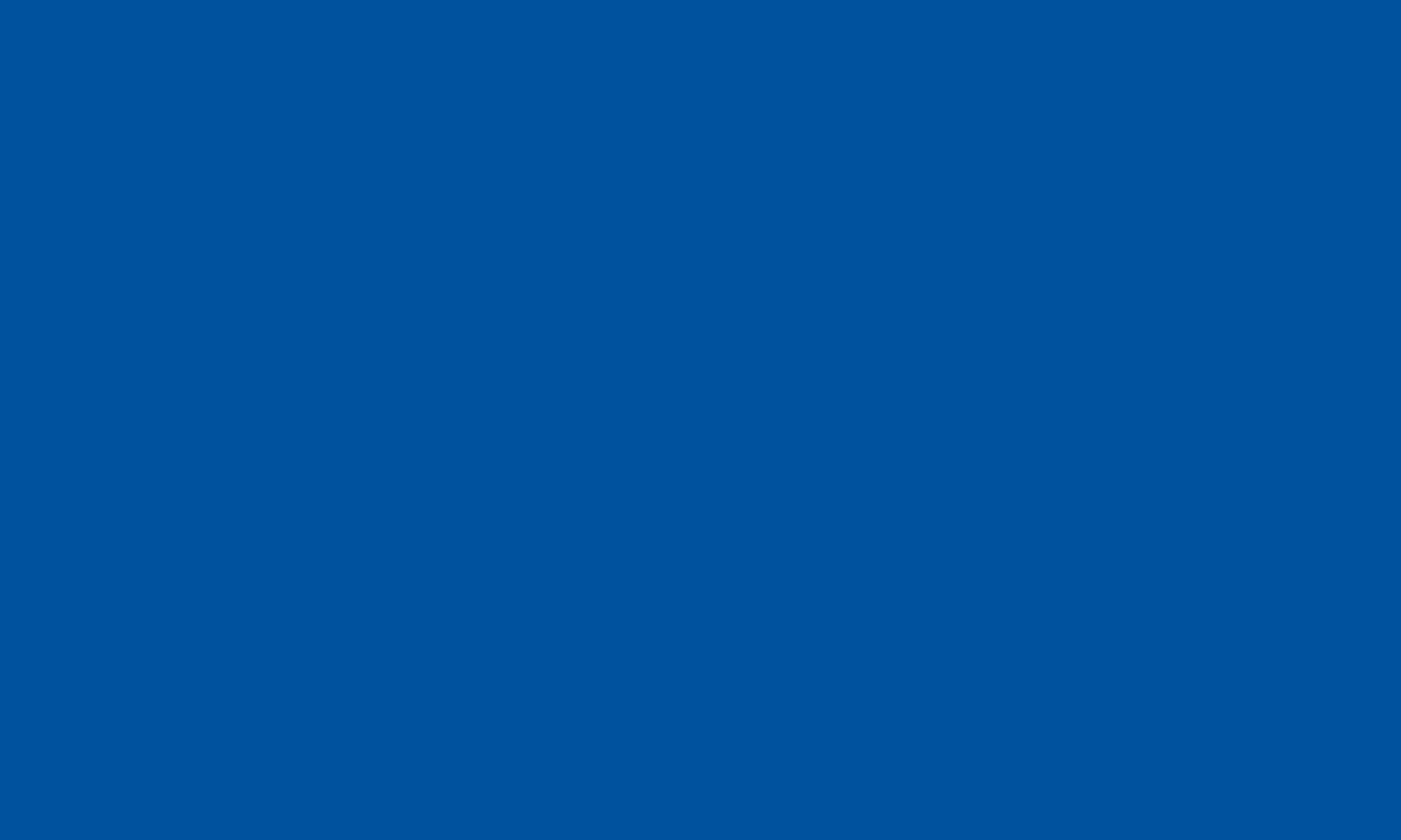 Not long ago I was at 
   Mount La Verna. 
   There I meditated on 
   the exceptional gift of the 
   stigmata that God gave Francis 
   as a seal of his 
   imitation of Christ, 
   of his discipleship.
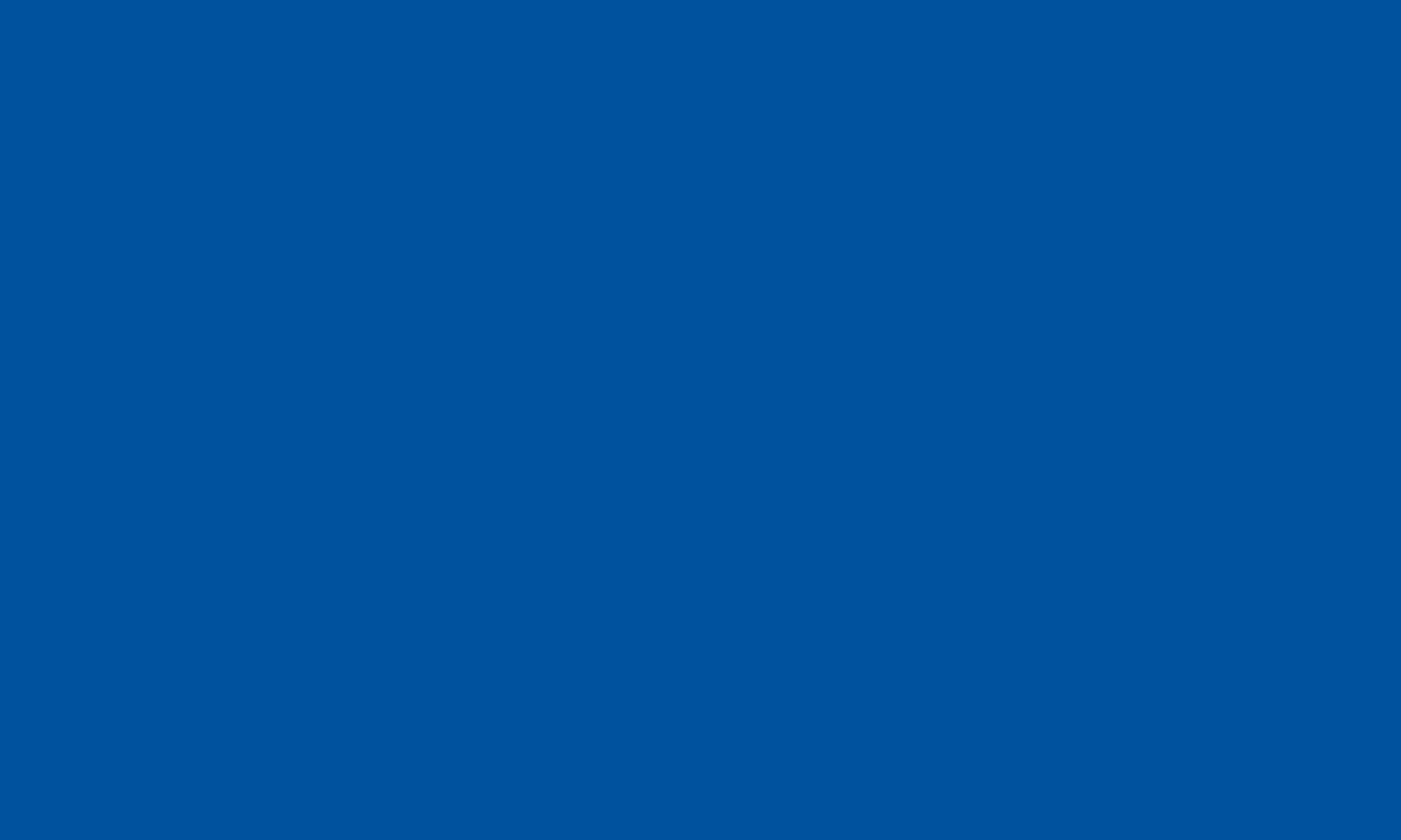 I was thinking that all true 
  Christians should be 
  stigmatics, 
  not in an extraordinary, 
  outward sense 
  but spiritually.
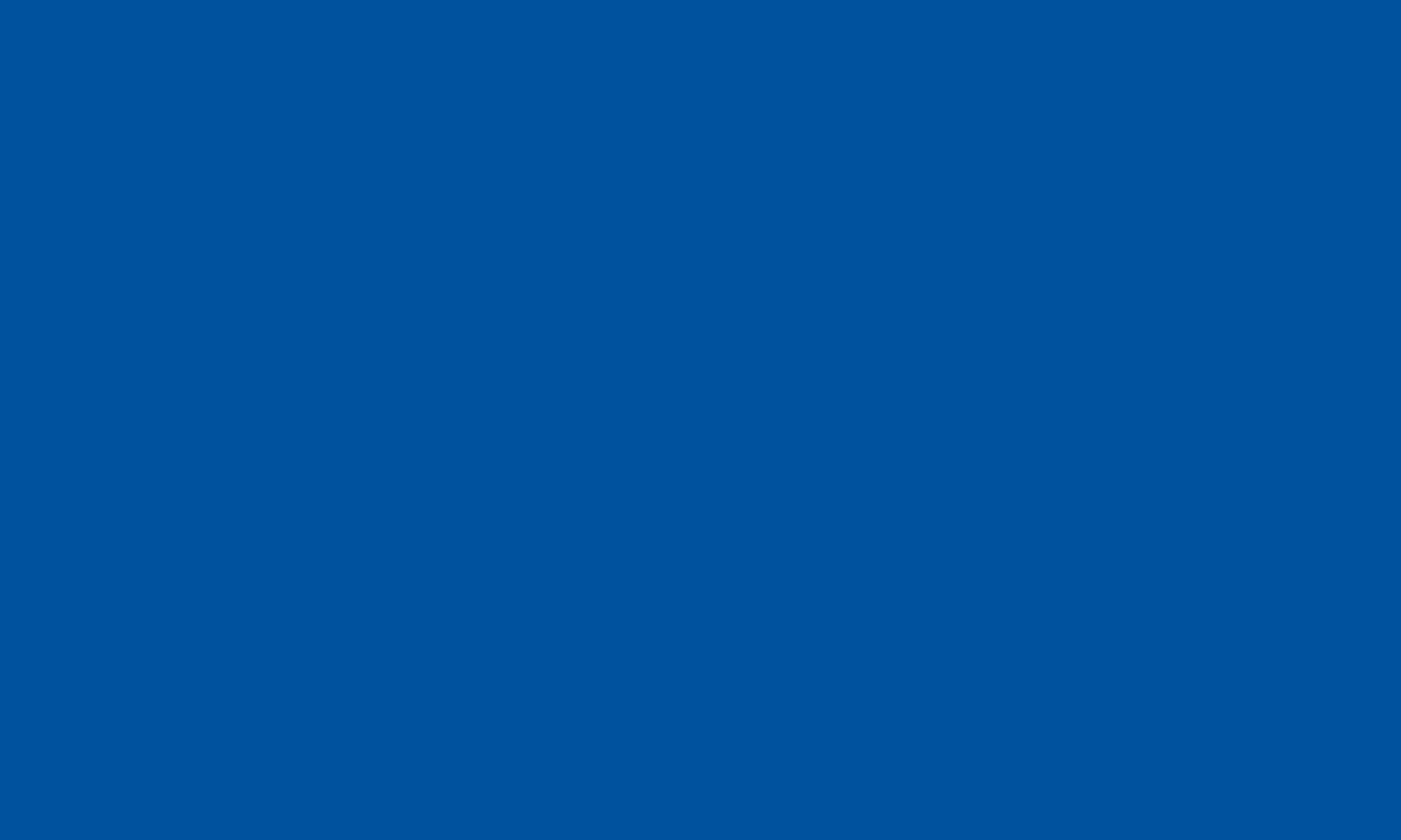 I seemed to understand 
  that the stigmata of today’s 
  Christians are the mysterious 
  but real sufferings of the 
  contemporary 
  Church.
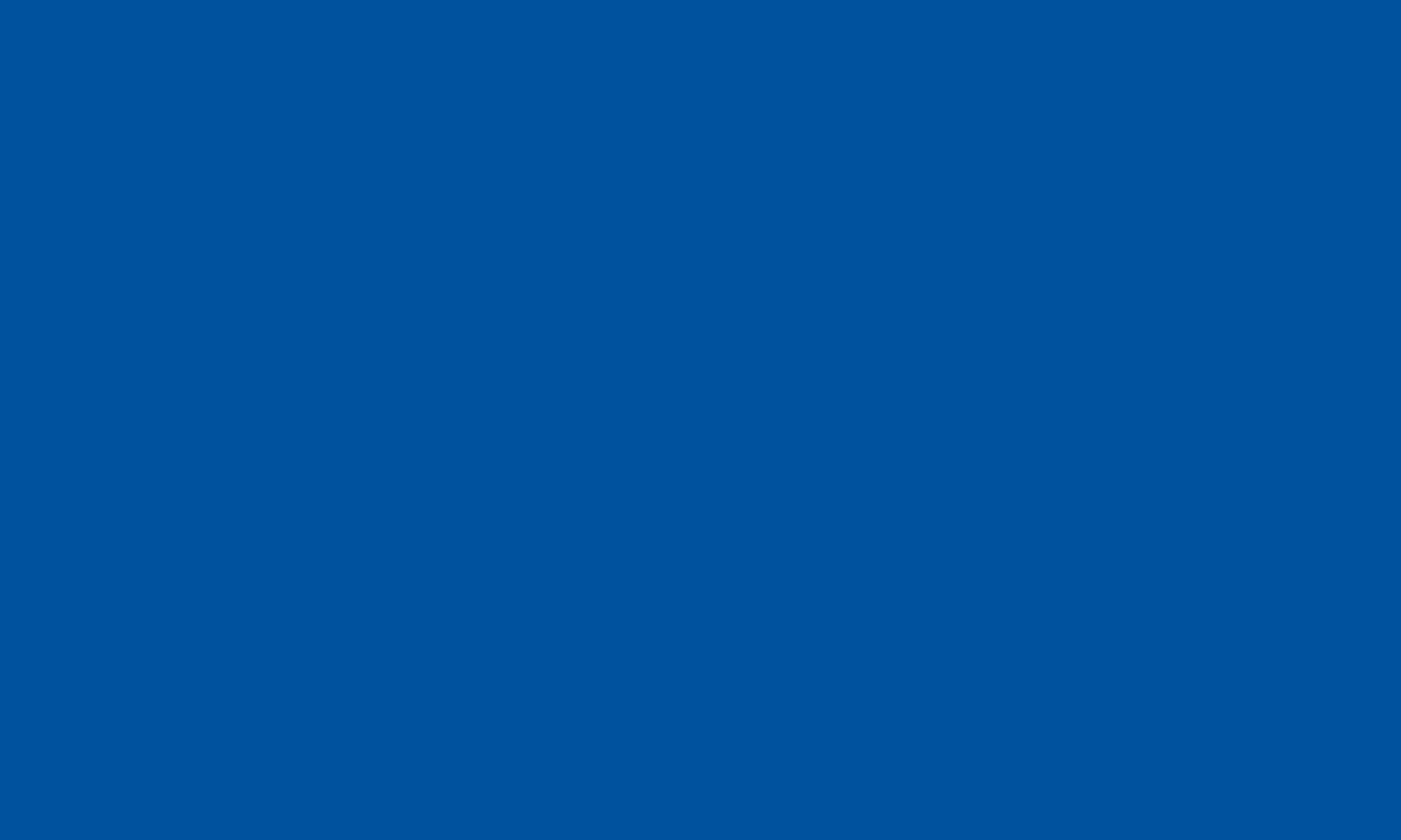 If the charity of Christ is not 
   wide enough in us to feel 
   in ourselves the pain 
   of these wounds, 
   we are not 
   how God want
   us to be today.
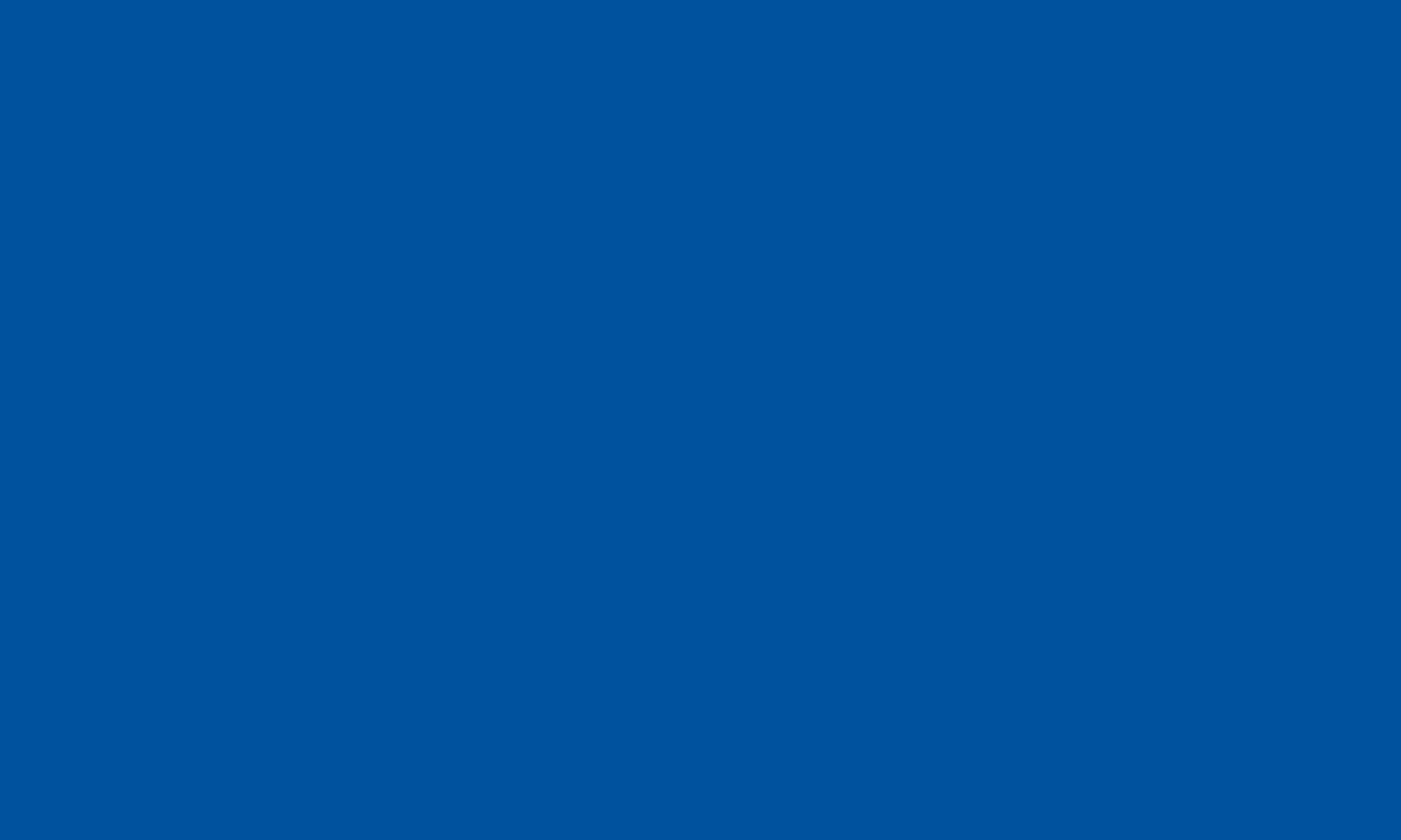 In these times, 
  only an individual 
  sanctity is not enough, 
  nor one that is communitarian 
  but closed.
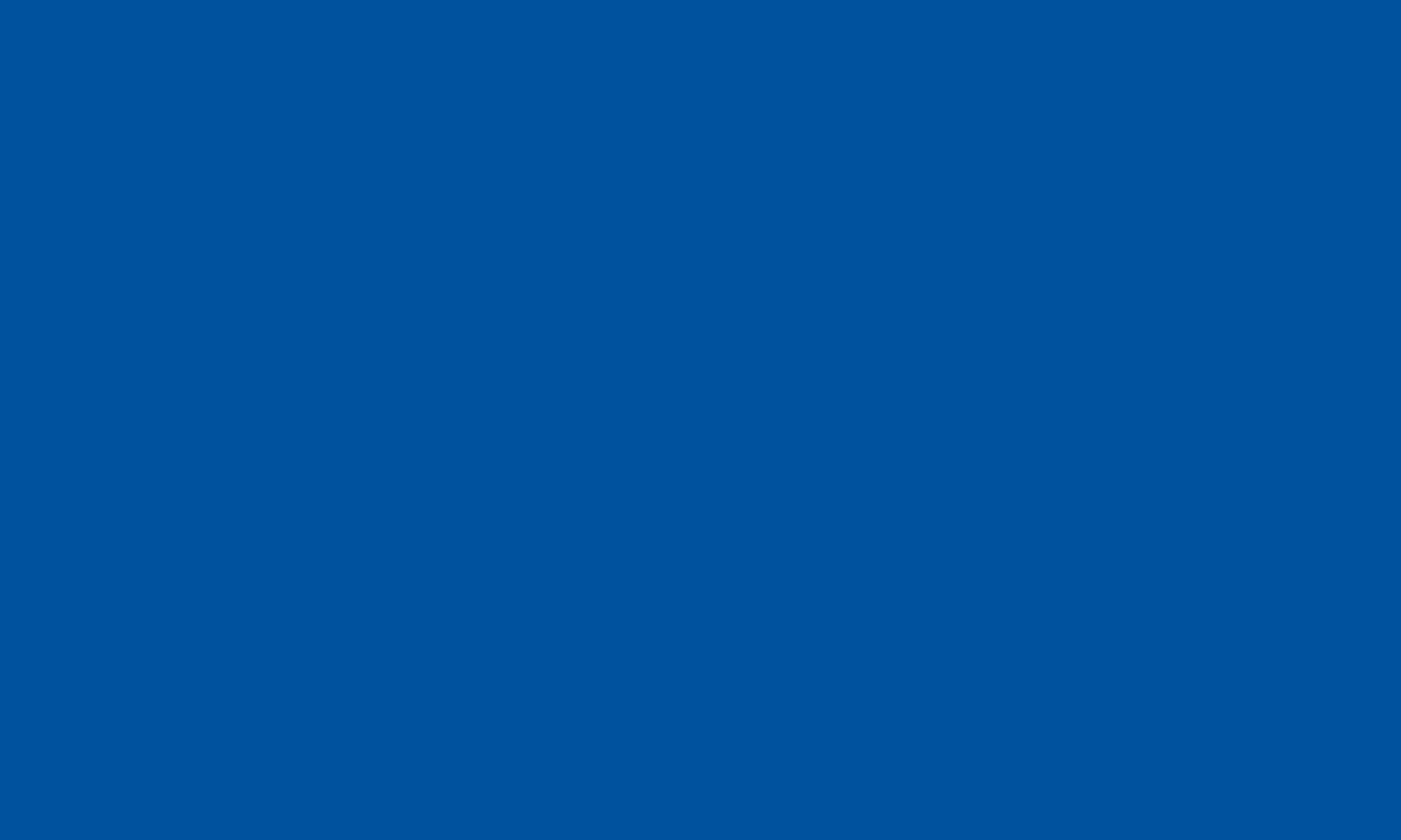 We must feel within 
 ourselves the sorrow        
 and also joy 
 that Christ 
 experiences 
 today in his Bride.
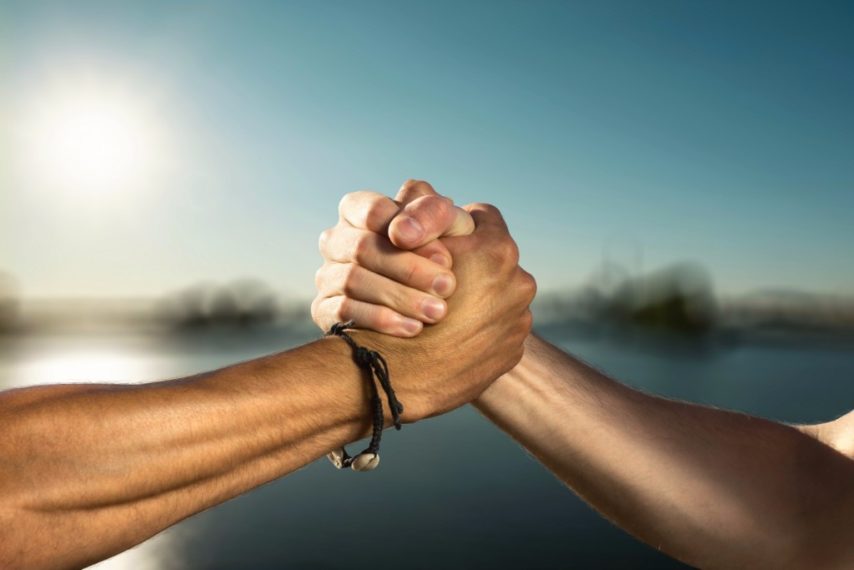 We need
         to become saints 
              as Church
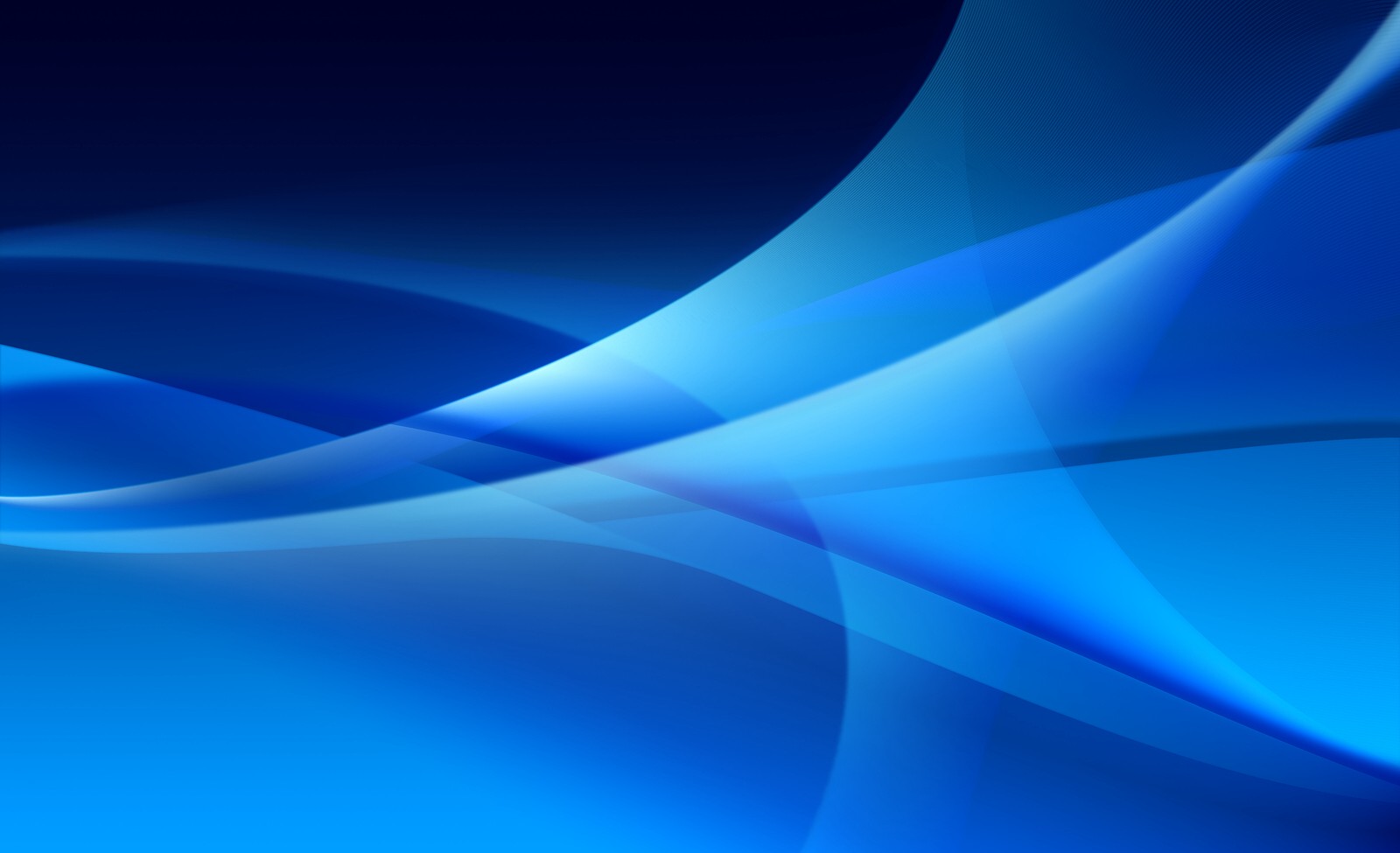 To live a collective sanctity
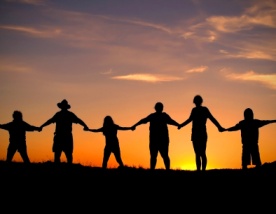 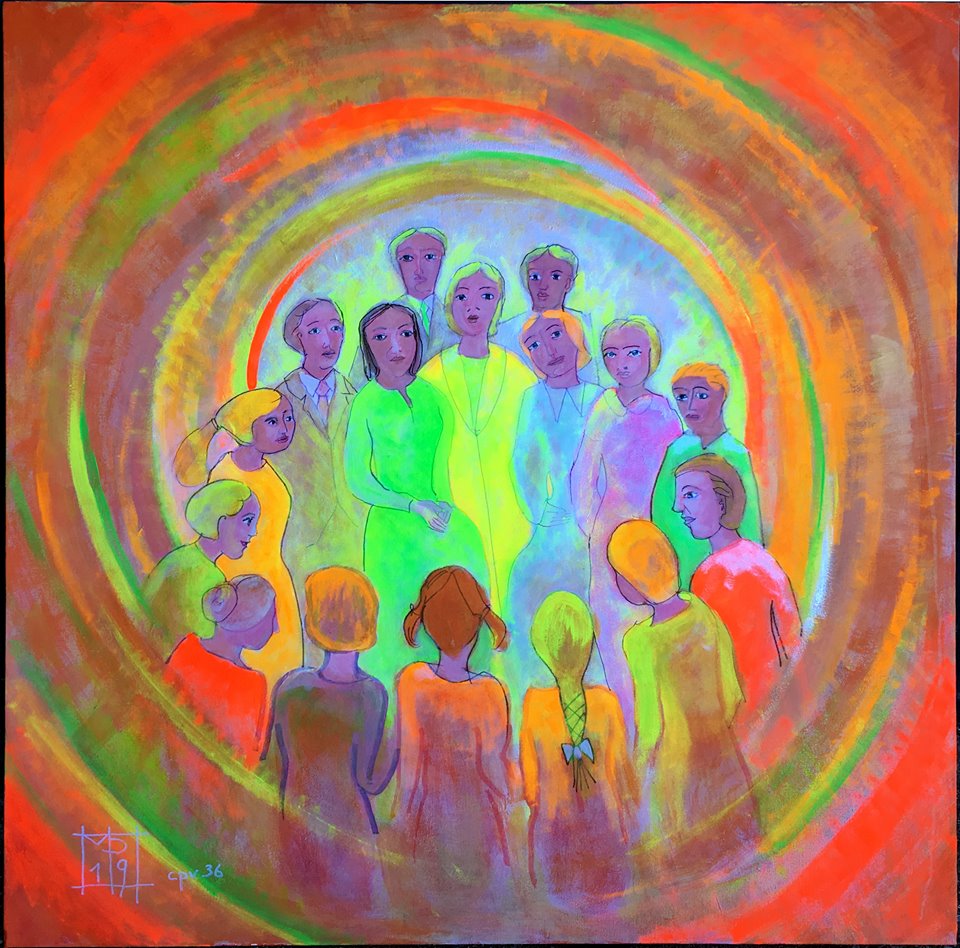 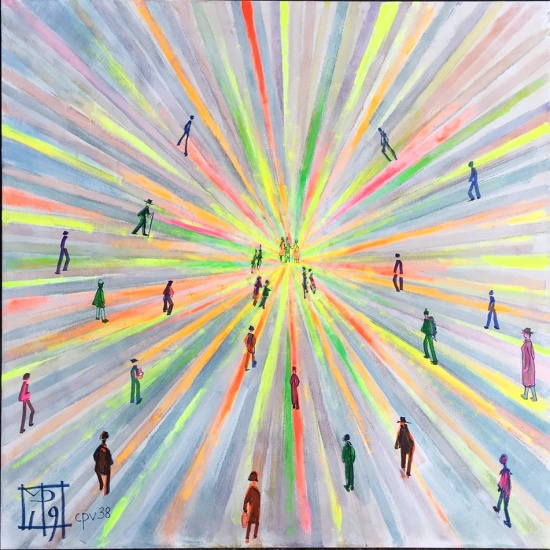 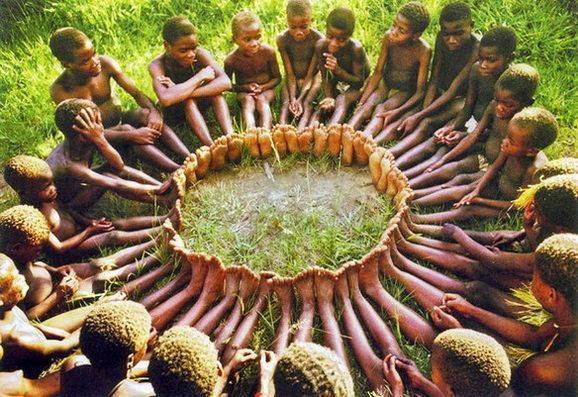